Approved by EY in its 
3589th Meeting
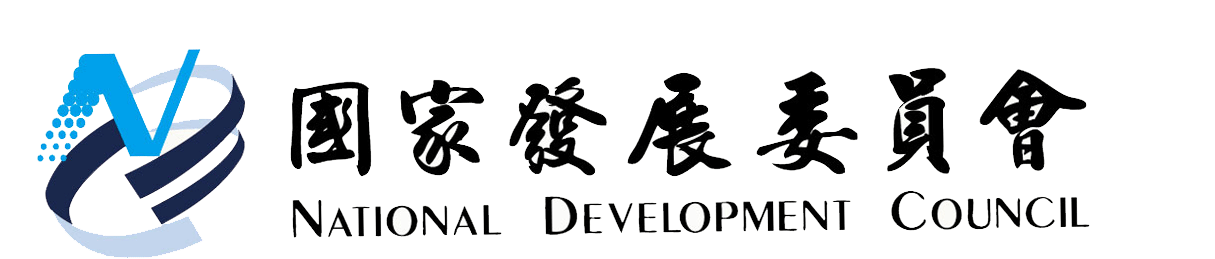 Action Plan for Enhancing Taiwan’s  Startup Ecosystem
National Development Council
　　　　　　　February 22, 2018
[Speaker Notes: ＊標題雙關
Investing in Startups and Starting Up Investment]
Outline
1
Foreword
2
Strategies and Measures
3
Budget and Potential Benefits
4
Concluding Remarks
2
[Speaker Notes: 大標44]
The Fast-growing Startup Ecosystem Needs to Be Reinforced Constantly
Early-stage funding are difficult to obtain
Exit channels are insufficiently diverse
Capital
People’s level to Internationalization needs to be enhanced
Experienced industrial talents are inadequate
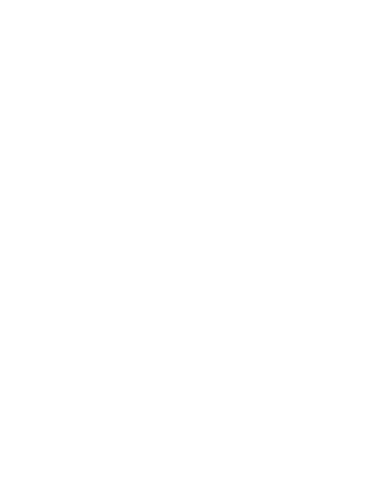 Taiwan Startup Ecosystem
Market
Talent
International visibility of startups comparatively low
Market expansion experience needs to be strengthened
Cooperation between startups and established corporates scarce
Existing laws and regulations are hard to apply or adapt to new business  models
Regulatory environment for startups should be more friendly
Regulation
3
Five Major Policies for Building a Sound Environment for Startups
After consulting with startup community and discussing with various government agencies, NDC has formulated the Action Plan for Enhancing Taiwan’s Startup Ecosystem
The Plan was presented for deliberation in the Inter-ministerial Meetings on Boosting Investment in Taiwan more than once
The Plan proposes 5 major policies jointly promoted by 13 agencies
Providing ample early-stage funding for startups
1
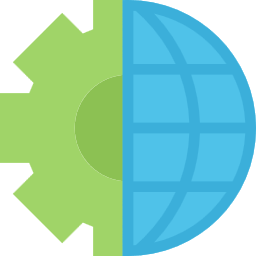 Developing talent and adjusting regulations
2
Building partnerships between startups and the Government
Policy Direction
3
4
Providing startups with various exit channels
5
Helping startups tap into global markets
4
Strategies and Measures
5
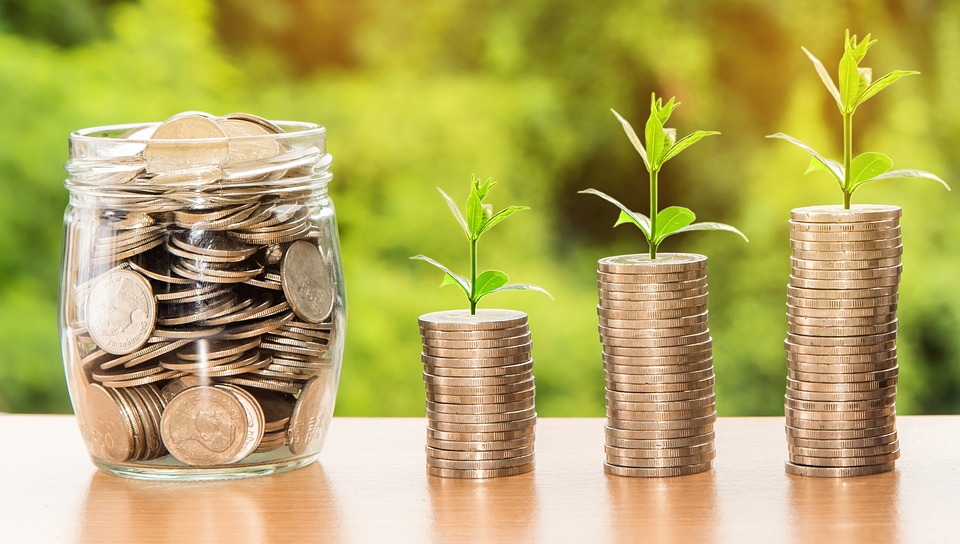 Providing Ample Early-stage Funding for Startups
Driving Angel Investment
Provide tax incentives for angel investors according to the amendment of the Statute for Industrial Innovation
Adjust mechanism for NT$1 billion Business Angel Investment Program
Strengthening Cooperation with Venture Capitalist
Cooperate with tier-one venture capital firms and relax NDF capital contribution ratio to strengthen investment in forward-looking industries such as AI, IoT, AR/VR, and biomedical industry
Implement pass-through taxation for limited partnership venture capital investment under the Statute for Industrial Innovation
Making Investment and Financing More Convenient
Amend procedures laid out in the Statute for Investment by Foreign Nationals to require filing after investment rather than applying prior, with certain exceptions
Raise credit guarantee level for startups when applying for financing
6
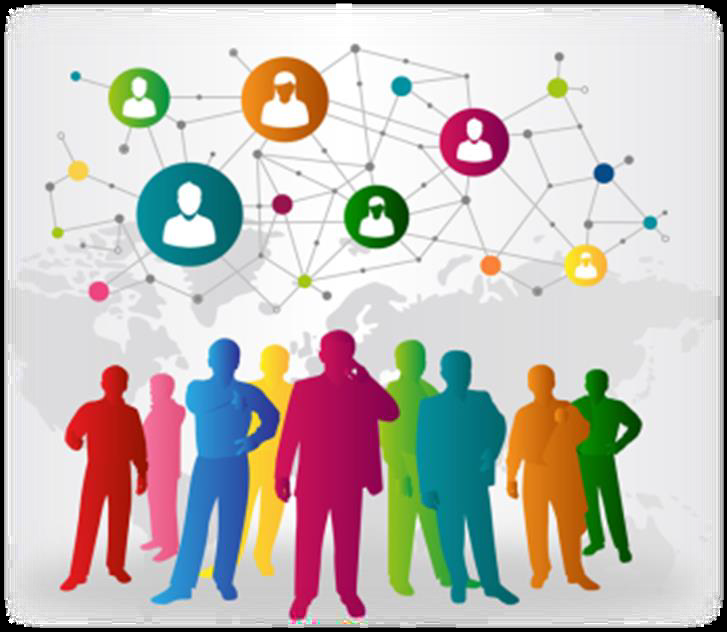 Developing Talent and Adjusting Regulations
Cultivating and Recruiting Talent
Act for the Recruitment and Employment of Foreign Professionals has been enacted and Contact Taiwan has been designated as the nation’s global talent recruitment portal
Strategically attract Southeast Asian students and talent to Taiwan, relax restrictions on employment of foreign nationals in the 5+2 industries
Establish mentor database and encourage student entrepreneur teams to intern at startup companies
Preparing a Thorough Legal Environment
Set up online startup tax services and provide registration, tax incentive, and M&A information 
Amend Company Act and strengthen function of Startup Regulatory Adjustment Platform to help clarify gray areas of law for new businesses
7
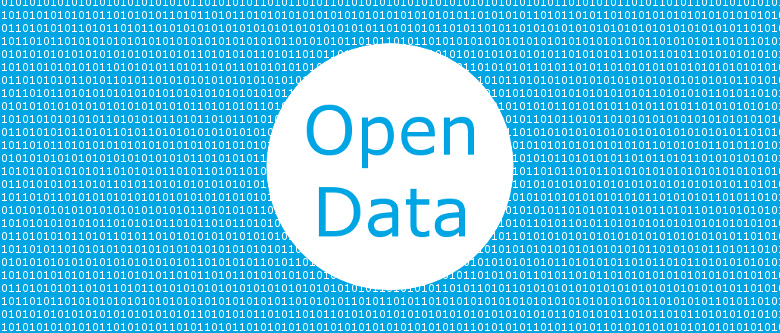 Building Partnership between Startups and the Government
Expanding and Diversifying Cooperation
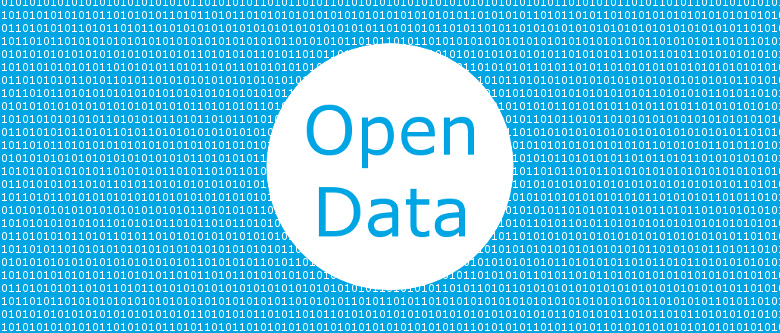 Encourage startups to participate in public affairs through government procurement, hackathons, and open data
Use Government open data to solve local issues and problems, and assist business to establish data marts
Promoting Cooperation between Businesses Large and Small
Assist corporates to get involved in startups, and assist the 2nd generation entrepreneurs to innovate their family business
Introduce corporate mentorship and resources to help university entrepreneur teams to  launch startup companies of their own
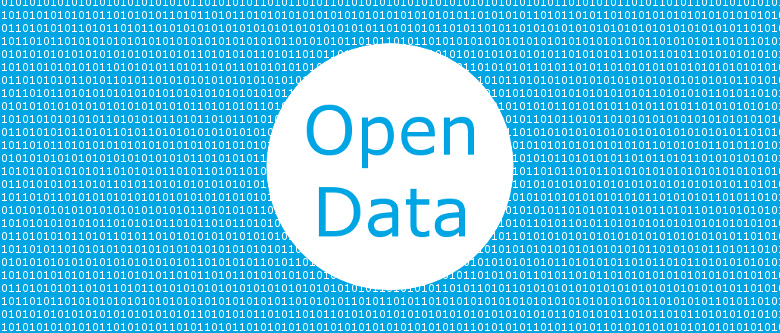 8
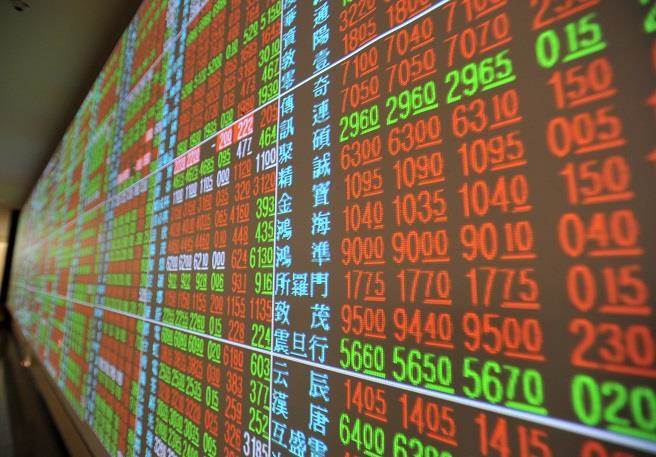 Providing Startups with  Various Exit Channels
Relaxing IPO Listing Requirements
Include e-commerce as new industry category in Over-the Counter Market listing
Provide diversified market listing qualifications that help startups not yet profitable access capital markets
Supporting Corporate Acquisition of Startups
Assess whether taxation measures in Business Mergers And Acquisitions Act are beneficial to M&A, and streamline M&A administrative procedures
Jointly invest in business transformation and M&A plans with private sector investors through NT$100 billion Industrial Innovation and Transformation Fund
9
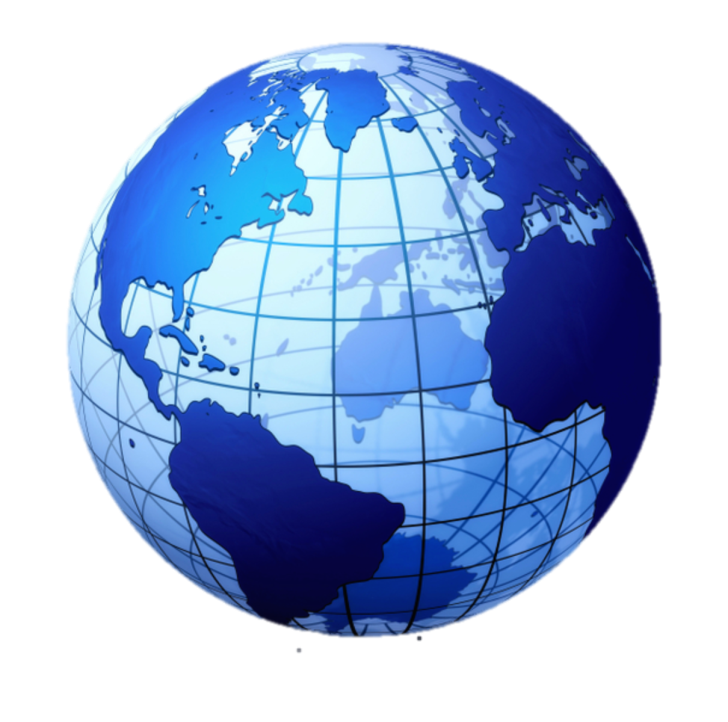 Helping Startups Tap into Global Markets
Bringing in Overseas Resources
Attract global accelerators to set up branches in Taiwan and cultivate world-class startup teams
Invite foreign startup professionals and overseas-based Taiwanese business people to Taiwan
Assisting with Business Development
Send selected startups to overseas accelerators and major international trade shows, and provide soft-landing consultation and matchmaking services
Build a startup cluster at Linkou as a tech innovation and demo sit
Strengthening International Promotion
Arrange international media tours and strengthen international promotional through electronic publications in multiple languages
Design Taiwan startup identity system
10
Budget and Potential Benefits
11
Funding Source
Government Budget: Total NT$1.624 billion for 2018
Investment Side
NDF’s Business Angel Investment Program: NT$1 billion 
Industrial  Innovation and Transformation Fund: NT$100 billion
Fund set up by financial peripheral industries: NT$270 million
Taiwania Capital Buffalo Fund: NT$4.65 billion
12
Potential Benefits
Making Taiwan an Asian Startup Funding Hub
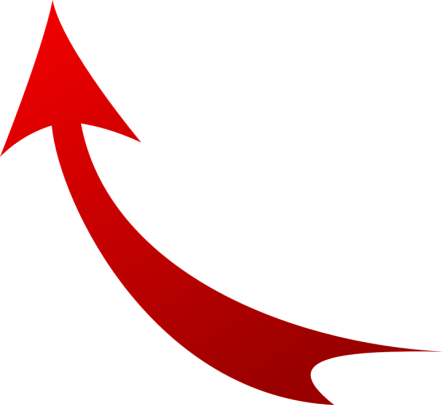 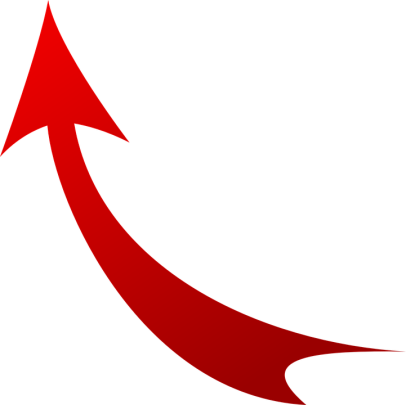 Setting role models for Startups
Scaling up startup fundraising
Fostering  at least one unicorn startup company within two years and  three unicorns within six years
Over the next five years, investment in Taiwan-based startups expected to grow by NT$5 billion each year
13
Concluding Remarks
Seizing the opportunities presented by developments in AI, IoT, and even blockchain is crucial to industrial transformation 
By putting this plan into action, we can effectively create an environment favorable to startups
All agencies involved need to take initiative to implement this plan to demonstrate the government's commitment and capability 
Progress review will be conducted every 3-6 months to help spur early accomplishment
14